EU-Forschungsförderung in Horizon 2020 –  Die Marie Skłodowska-Curie Actions (MSCA)
Sarah Raphael, KoWi
Inhalt des Vortrags
Über KoWi
Horizon 2020 - das EU-Rahmenprogramm für Forschung und Innovation
Die Marie Skłodowska-Curie Actions (MSCA)
Ziele und Grundprinzipien
Förderlinien
Vertragsnetzwerk und Finanzierung
Weitere Informationen 
KoWi Services
Über KoWi
KoWi – Aufbau und Mandat
Eine von (aktuell vier) sog. „Hilfseinrichtungen der Forschung“
Finanziert durch die Deutsche Forschungsgemeinschaft (DFG)
„Doppelstruktur“ mit Büros in Bonn & Brüssel
Getragen vom „Verein zur Förderung europäischer und inter-nationaler wissenschaftlicher Zusammenarbeit e.V.“
Auftrag:
Information, Beratung, Schulung zur EU-Forschungsförderung für Forschende und Administratorenan Universitäten, Hochschulenund Forschungseinrichtungen in Deutschland
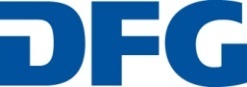 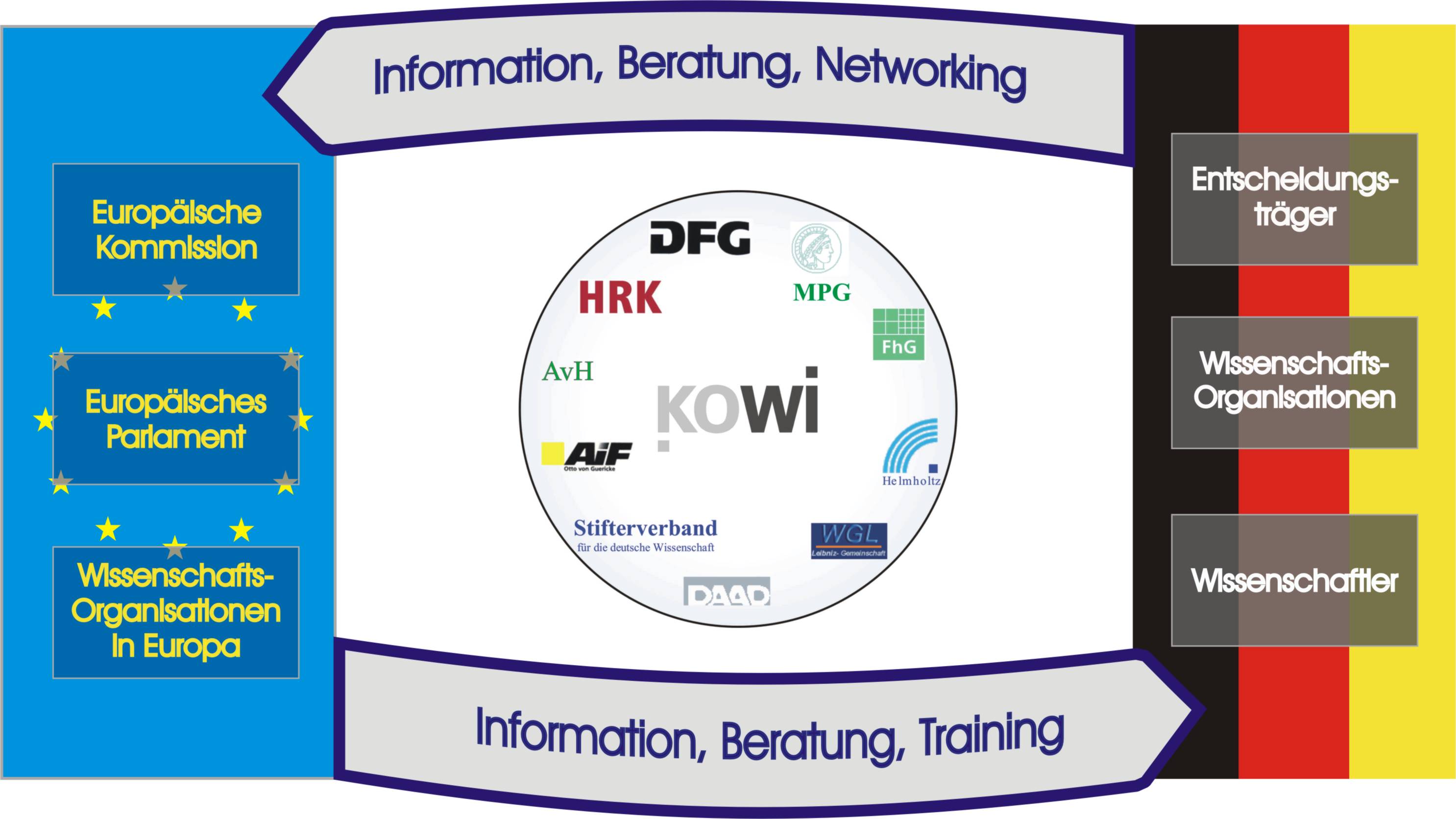 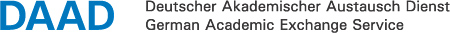 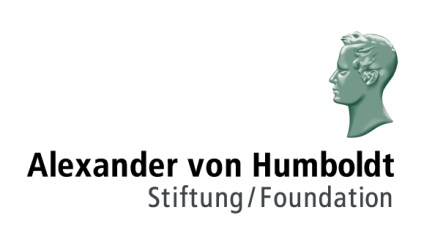 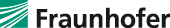 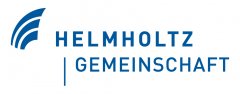 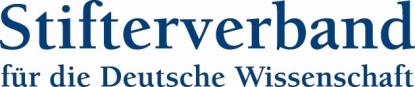 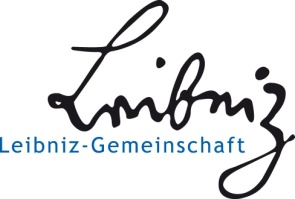 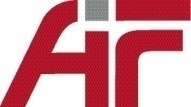 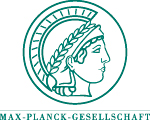 Horizon 2020 - das EU-Rahmenprogramm für Forschung und Innovation
Horizon 2020 – EU-Rahmenprogramm für Forschung und Innovation (2014-2020)
Part I – 
Excellent Science
Part II – 
Industrial Leadership
Part III – 
Societal Challenges
Health, demographic change and wellbeing
Food security, sustainable agriculture, marine, maritime and inland water research and the bioeconomy
Secure, clean and efficient energy
Smart, green and integrated transport
Climate action, environment, resource efficiency and raw materials
Inclusive, innovative and reflective societies
Protecting freedom and security
1. Leadership in Enabling & 
	Industrial Technologies (LEIT)
Information and Communication Technologies
Nanotechnologies, Advanced Materials, Advanced Manufacturing and Processing and Biotechnology
Space
1. European Research Council (ERC)
2. Future and Emerging Technologies (FET)
4. European Research Infrastructures, including e-infrastructures
3. Innovation in SMEs
3. Marie Skłodowska-Curie Actions (MSCA)
2. Access to Risk Finance
Part IV
Spreading excellence & widening participation
Part V
Science with & 
for Society
Non-nuclear direct actions of the Joint Research Centre (JRC)
The European Institute of Innovation and Technology (EIT)
Horizon 2020 – das weltweit größte, offene Forschungsrahmenprogramm
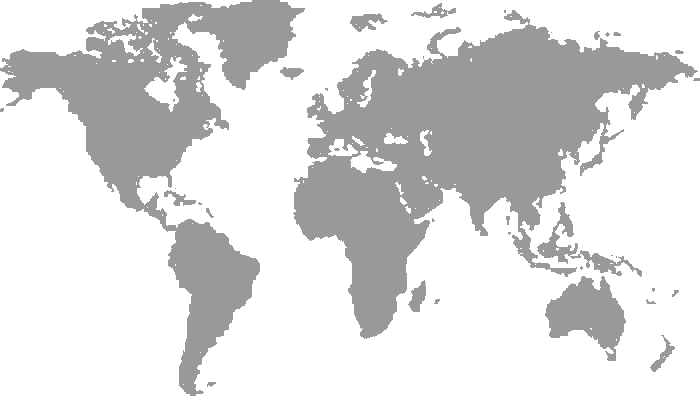 [Speaker Notes: The twenty-one overseas countries and Territories (OCTs) depend constitutionally on four of the European Union (EU) Member States: Denmark, France, the Netherlands, and the United Kingdom. OCT nationals are European citizens. However, these countries do not form part of EU territory. Accordingly, they are not directly subject to EU law, but they benefit from associate status conferred on them by the Treaty of Lisbon. The aim of this association is principally to contribute to their economic and social development.

Assoziierung Aktuell: 

Zusagen: Israel und der Schweiz
Offen: Türkei (Geplant ist es, das Assoziierungsabkommen für H2020 Ende März zu unterzeichnen, man kann aber noch nicht mit absoluter Sicherheit sagen, dass es dann auch rückführend auf den ersten Call angewendet wird. Daher solltet ihr Antragsteller mit türkischen Partnern darauf hinweisen, dass diese sich mit TÜBITAK, dem Verhandlungsführer der Assoziierungsverhandlungen in Verbindung setzen und den Stand der Verhandlungen abfragen. 

Keine Assoziierung: Liechtenstein

AC in RP7: Albania, Bosnia and Herzigovina, Faroe Islands, former Yugoslav Republic of Macedonia, Iceland, Israel, Liechtenstein, Moldova, Montenegro, Norway, Serbia, Switzerland and Turkey. 

Mexico: „CONACYT“ announced its commitment to finance Mexican institutions and researchers participating in the Horizon2020 calls. This shows the interest of Mexico in maintaining the cooperation with the European Union.]
Horizon 2020 Budget (in Mrd. EUR)
Science with and for Society: 0,5
Widening Participation: 0,8
Gesamt: ca. 77 Mrd.
Alle Angaben in laufenden Preisen; Quelle: VERORDNUNG DES EUROPÄISCHEN PARLAMENTS UND DES RATES über das Rahmenprogramm für Forschung und Innovation „Horizont 2020“ (2014-2020)
Horizon 2020 Budget
Gesamt:    ca. 77 Mrd.
Die Marie Skłodowska-Curie Actions (MSCA)
Ziele und Grundprinzipien
Marie Skłodowska-Curie Actions – Ziele
Stärkung des Europäischen Forschungsraums
Anreize für den Beruf als Forscher schaffen
Forschende in Europa halten und nach Europa holen
Steigerung von Mobilität durch Austausch von Personal, Wissen und Technologie
international
interdisziplinär	
intersektoral
Förderung der wissenschaftlichen Karriere
Schlüsselkompetenzen für Wissenschaft und Wirtschaft 
Faire und attraktive Arbeitsbedingungen
Marie Skłodowska-Curie Actions – Grundprinzipien
Transnationale & intersektorale Mobilität
Forschungserfahrung statt Alter
Bottom up–Förderung
Individuelle Karriereentwicklung der Forschenden
Marie Skłodowska-Curie Actions
Individual-förderung
(Postdocs)
Strukturierte Doktoranden-förderung
Personal-austausch
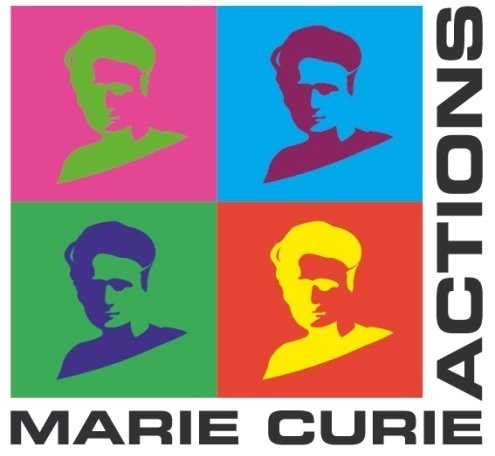 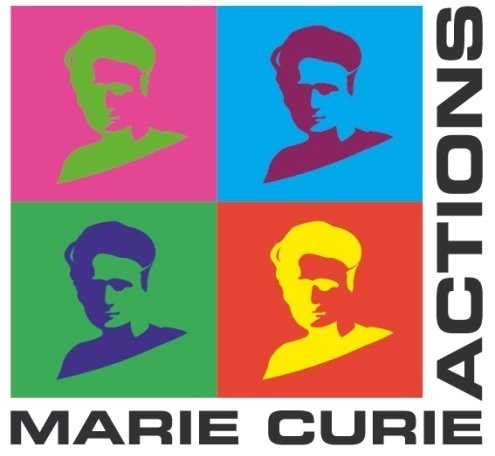 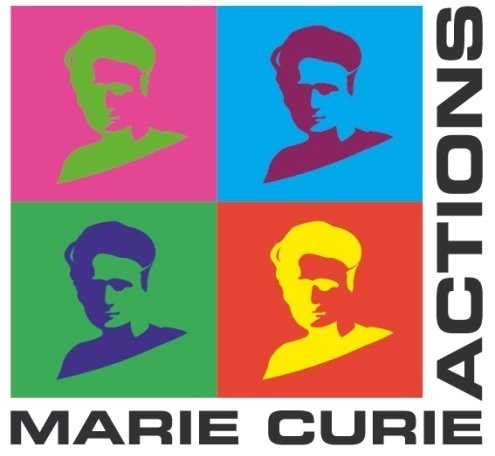 Individual Fellowships (IF)
European Fellowship (EF)
Global Fellowship (GF)
Innovative Training Networks (ITN)
European Training Networks (ETN)
European Industrial Doctorates (EID)
European Joint Doctorates (EJD)
Research and Innovation Staff Exchange (RISE)
(internationale + intersektorale Mobilität)
Kofinanzierung
Klassifikation nach Forschungserfahrung
MSCA Mobilitätsregel
Fellows dürfen nicht mehr als 12 Monate innerhalb der letzten 3 Jahre im potenziellen Gastland gelebt oder gearbeitet haben.
Sektoren – Definition
Förderlinien im Einzelnen
Strukturierte Doktorandenförderung
Innovative Training Networks (ITN)
Netzwerk von Einrichtungen in Europa, die gemeinsam ein Doktorandenprogramm durchführen
Konsortien aus festen Partnern, die Doktoranden einstellen  („beneficiaries“) und Trainingskooperationen („partner organisations“)
Basis: Innovatives Forschungsprojekt
Einbindung von „non-academic partners“ essentiell
Gut strukturiertes, im Detail beschriebenes Trainingsprogramm 
Planung von Entsendungen bis zu 30% der Anstellungszeit
Laufzeit: 48 Monate (3-36 Monate Anstellungszeit der Doktoranden), keine Verlängerung möglich
European Training Networks (ETN)
Forschungs-einrichtung, 
Universität,
Unternehmen
Partnerland 1
Max. 540 Forschermonate für max. 4 Jahre
 3-36 Monate je Fellow
Forschungs-einrichtung,    Universität,
Unternehmen
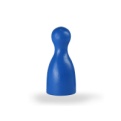 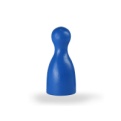 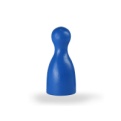 Forschungs-einrichtung, 
Universität,
Unternehmen
Forschungs-einrichtung, Universität,
Unternehmen
Partnerland 2
Partnerland 3
[Speaker Notes: Max. 15 Fellows wenn alle für 36 Monate angestellt werden]
European Industrial Doctorates (EID)
Max. 180 Forschermonate für max. 4 Jahre (bei zwei Organisationen)
 3-36 Monate je Fellow
 Fellow mind. 50% seiner Zeit im non-academic sector
Verpflichtende Einschreibung in Promotionsprogramm
Gemeinsame Betreuung des Fellows (ein oder zwei Arbeitsverträge)
Universität 
oder
Unternehmen
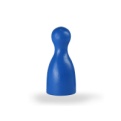 min. 50%
Universität
Unternehmen
Partnerland 2
Partnerland 1
European Joint Doctorates (EJD)
Forschungs-einrichtung, Universität,
Unternehmen
Max. 540 Forschermonate für max. 4 Jahre
 3-36 Monate je Fellow
 Einschreibung in gem. Promotions-programm
 Vergabe von joint, double degrees (durch min. 2 Partner)
Gemeinsame „governance structure“
Partnerland 1
Forschungs-einrichtung, 
Universität,
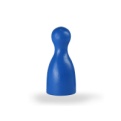 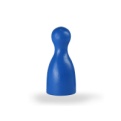 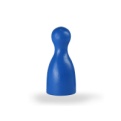 Forschungs-einrichtung, Universität,
Forschungs-einrichtung, 
Universität,
Partnerland 2
Partnerland 3
Förderung von Personalaustausch
Research and Innovation Staff Exchange (RISE)
Förderung internationaler und/oder intersektoraler Mobilität auf Basis eines gemeinsamen Forschungsprojekts 
Konsortium: Mind. 3 Partner aus drei verschiedenen Ländern (mind. 2 MS/AS)
Voraussetzungen für eine Entsendung von Personal:
Personal: “early-stage” und “experienced researchers”, administrative oder technische Mitarbeiter
Beiderseitige Entsendung von Mitarbeitern mit einer Rückkehrphase
Neueinstellung von Forschenden nicht möglich 
Entsendedauer: 1 bis 12 Monate
RISE Teilnehmer
Teilnahmeberechtigt sind 
Einrichtungen aus allen Ländern
Forschende aller Nationalitäten
Internationale Mobilität: mind. 3 Institutionen, 2 davon aus verschiedenen MS/AS, 1 aus einem Drittstaat 
Intersektorale Mobilität: mind. 3 Institutionen, davon mind. 1 Partner aus jedem Sektor in verschiedenen MS/AS
… oder eine Kombination aus beidem
Kofinanzierung
Co-funding of regional, national and international programmes (COFUND)
Kofinanzierung von Doktorandenprogrammen oder Fellowship-Programmen
Basis: neue oder aktuell laufende Programme nach dem Prinzip der Marie Skłodowska-Curie Actions
1 Antragsteller: öffentliche Einrichtungen, Forschungs- und/oder Forschungsfördereinrichtungen in MS/AS
Programme sollen den MSCA Mobilitätskriterien entsprechen: Forschende müssen die Mobilitätsregel erfüllen
Förderung: 50% der Kosten für Forschergehalt & Managementkosten
Maximale Fördersumme pro Einrichtung: 10 Mio. EUR
Laufzeit: bis zu 5 Jahre
[Speaker Notes: Top-up für Fellowship-Programme für erfahrene Wissenschaftler/innen 
Beispiele Deutschland: Gerda von Henkel Stiftung, AvH]
Vertragsnetzwerk und Finanzierung
MSCA Vertragsnetzwerk
Grant Agreement
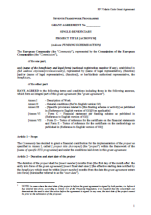 EC/REA
Zuwendungs-
empfänger
Keine vertragliche Beziehung
Gasteinrichtung(en) (EU)
Partnerorganisation
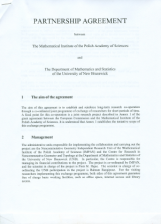 Arbeitsvertrag
Partnerorganisation
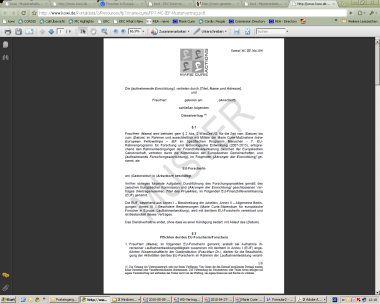 Partnerschafts- abkommen
Fellow
MSCA Finanzierung
*Anwendung des Länderkorrekturfaktors: Deutschland 2014/2015: 98.8%

** Diese unit costs werden einer co-funding Rate von 50% unterzogen
Mindestgehalt: EUR 2,597 (ESR), EUR 3,675 (ER)
COFUND Finanzierung
Gegenfinanzierung (GF): 
50% der Personalmittel + 50% der Managementkosten + 100% der Forschungskosten + 100% der Trainingskosten
Eigene Mittel oder Drittmittel
Wenn Drittmittel verwendet werden: Regeln des Mittelgebers zur Verwendbarkeit überprüfen!
* Mindestgehalt: EUR 2,597 (ESR), EUR 3,675 (ER)
[Speaker Notes: Top-up für Fellowship-Programme für erfahrene Wissenschaftler/innen 
Beispiele Deutschland: Gerda von Henkel Stiftung, AvH]
Weitere Informationen
Ausschreibungen 2015
Erfolgsquoten 2013
Wichtige Links
KoWi-Webseite: www.kowi.de/mariecurie
EURAXESS: http://ec.europa.eu/euraxess/index.cfm/rights/index
Europäische Forschercharta: http://ec.europa.eu/euraxess/index.cfm/rights/whatIsAResearcher
Webseite der Kommission: http://cordis.europa.eu/fp7/mariecurieactions/itn_en.html
Nationale Kontaktstelle Mobilität: http://www.humboldt-foundation.de/web/3097.html
KoWi Services
KoWi-Services zu MSCA
Individuelle Antragsberatung und -begleitung: 
Webseite zu den Marie Skłodowska-Curie-Maßnahmen
Newsletter („Aktiver Informationsdienst“, AiD)
Informationsveranstaltungen sowie Antragstellerworkshops an deutschen Hochschulen & Forschungseinrichtungen
Beratung zum Projekt- und Finanzmanagement
MSCA: Ihre Ansprechpartnerinnen
Teamleitung
Dr. Sonja Ochsenfeld-Repp
Stellvertretende Leiterin, Leiterin KoWi-Büro Bonn
Koordination MSCA, Cofund, IF
+49-228-95997-10sor@kowi.de
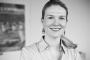 Yvette Gafinen
Projektmanagement
+32-2-54802-26yg@kowi.de
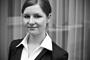 Das KoWi-MSCA-Team
Anita Bindhammer
RISE, Researchers‘ Night,
Projektmanagement
+49-228-95997-21 ab@kowi.de
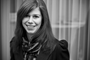 Dr. Kristina Gebhardt
IF, ITN
+49-228-95997-16kg@kowi.de
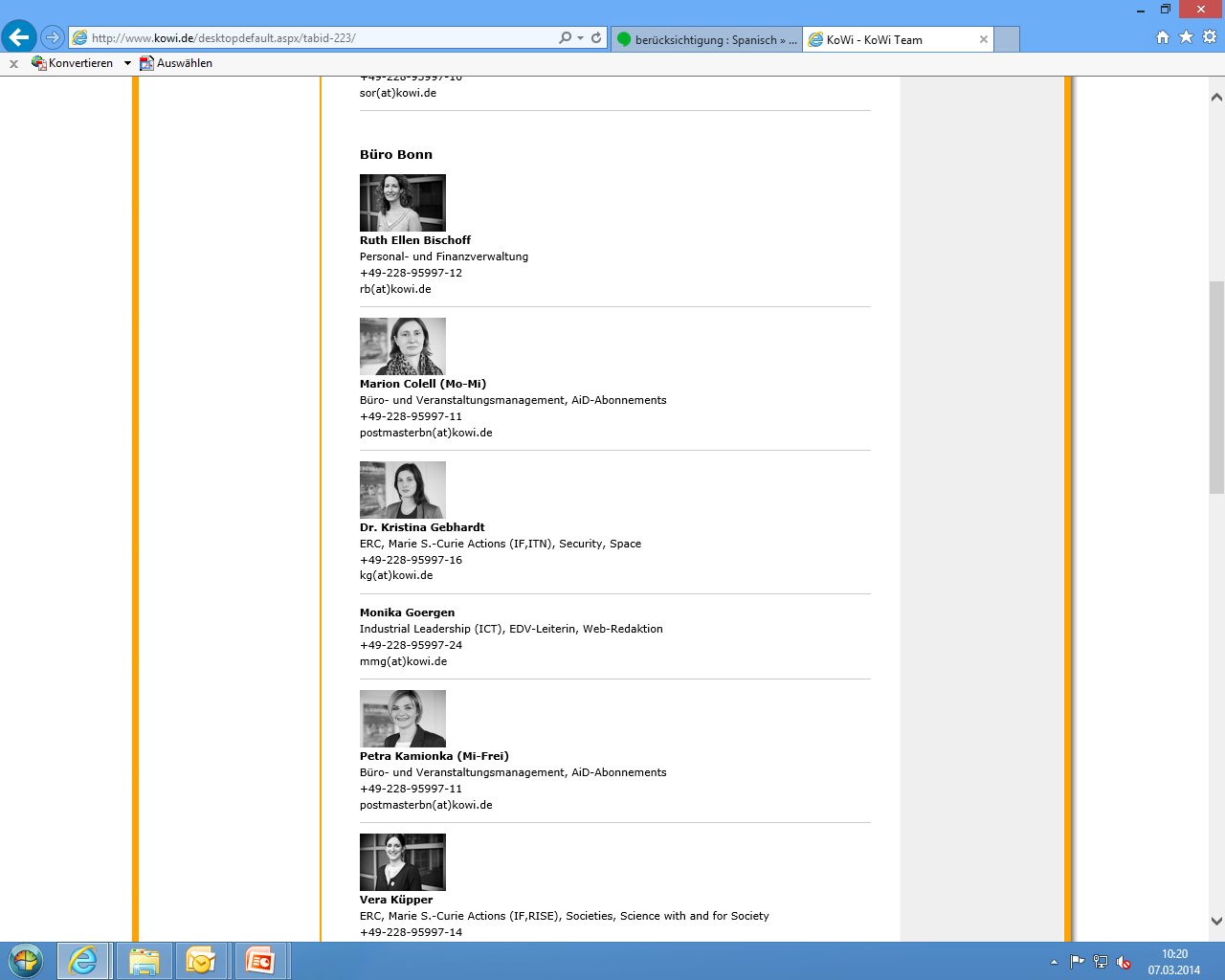 Victoria Llobet
ITN
+32-2-54802-20vl@kowi.de
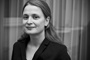 Vera Küpper
IF, RISE
+49-228-95997-14vk@kowi.de
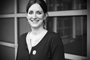 Ulrike Kreger
IF, ITN
+49-228-95997-13uk@kowi.de
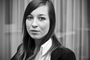 Sarah Raphael
IF, COFUND
+49-228-95997-15sr@kowi.de
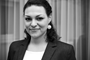 Folgen Sie KoWi auf Twitter!
KoWi twittert unter
@KoWi_EU


Follow us on twitter.
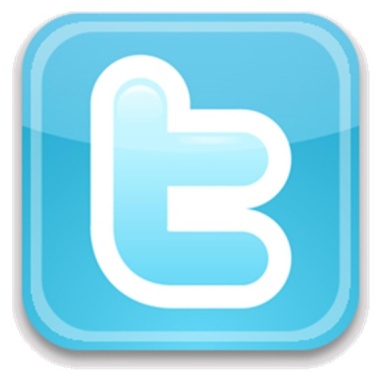 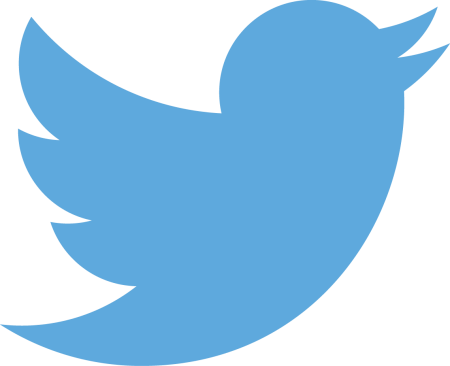 www.         .de
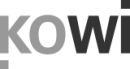 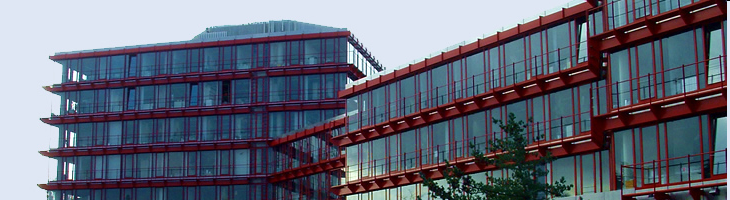 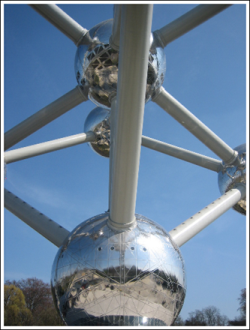 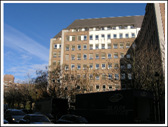 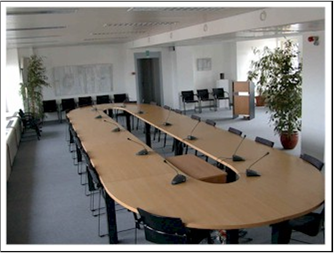 Kooperationsstelle EU der Wissenschaftsorganisationen

Büro Bonn:    Wissenschaftszentrum Bonn
	      Ahrstr. 45                     D - 53175 Bonn

Büro Brüssel: Rue du Trône/Troonstraat 98 
                     B - 1050 Bruxelles
KontaktSarah Raphael


E-Mail: sr@kowi.de 
Tel.: +49-228-9597-15